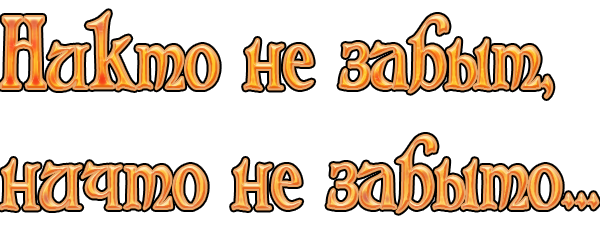 Часть 1
В память
 Героев Советского Союза 
г. Менделеевска и
 Менделеевского района
Выполнила:
Гайнетдинова З.З., воспитатель высшей категории МБДОУ №8 «Сандугачым»
Никто не забыт и ничто не забыто,На все поколенья и все времена.Сединами живших и кровью убитых,Оплачена страшная эта война.Нет радости большей, чем радость Победы,Но горечь утрат отзывается в нас.И пусть не стыдятся почтенные деды,Безудержных слёз, что струятся из глаз…И если б их видели те, кто погибли,Сказали: «Не плачьте, а будьте верныМечтам нашим светлым. Тому, что достигли.И стойкими будьте. Такими, как мы.Мы этой Победой себя утверждали.Свободу несли человечеству мы.А верой в Победу, которую ждали,Ещё до сих пор поражается мир»…Никто не забыт и ничто не забыто.Хоть радость Победы до боли грустна.А мы поклоняемся праху убитых,Когда к нам в Россию приходит весна.

Ольга Берггольц
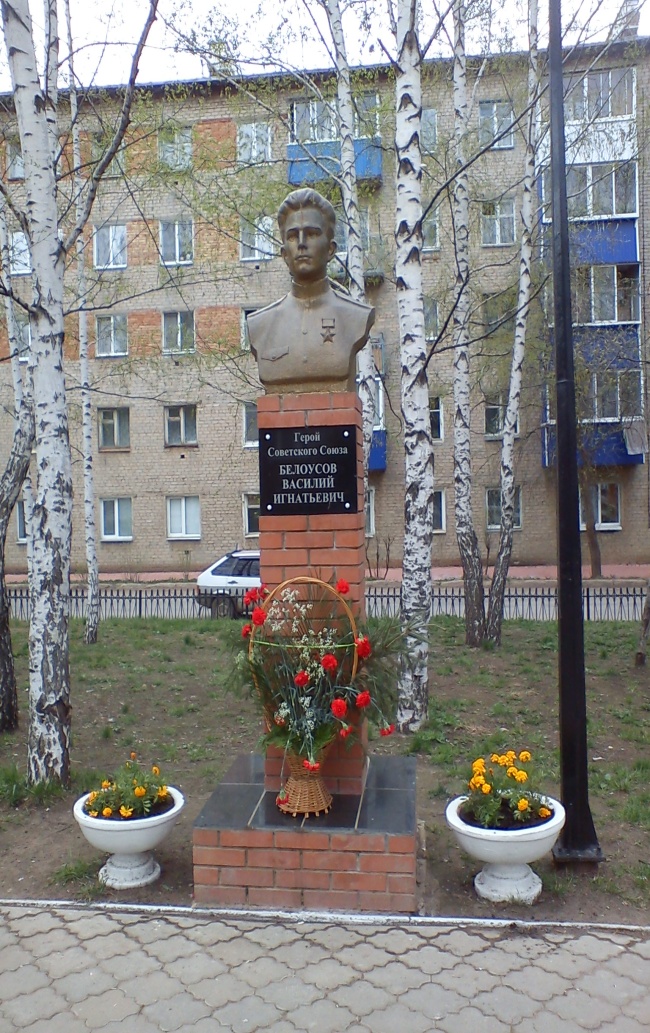 Белоусов Василий Игнатьевич 
(1919-1981)
Герой Советского Союза. Лейтенант, пулеметчик. Родился в 1919 году в поселке Бондюжский (ныне г.Менделеевск) Татарской АССР. Служил в рядах Советской Армии с 1939 по 1948 год.  Две недели под непрерывным огнем и бомбежкой паром, которым он командовал, курсировал между берегами Днепра. Белоусовский         «корабль» стал настоящей легендой: он переправил на захваченный врагами берег 3 тысячи солдат, 15 орудий, 1575 ящиков боеприпасов!
За отличное выполнение заданий командования и проявленный                   при этом героизм и отвагу указом Президиума Верховного Совета           СССР от 10 января 1944 года Белоусову  Василию Игнатьевичу          присвоено звание Героя Советского Союза. Умер в марте 1981 года. Похоронен в г. Менделеевске.
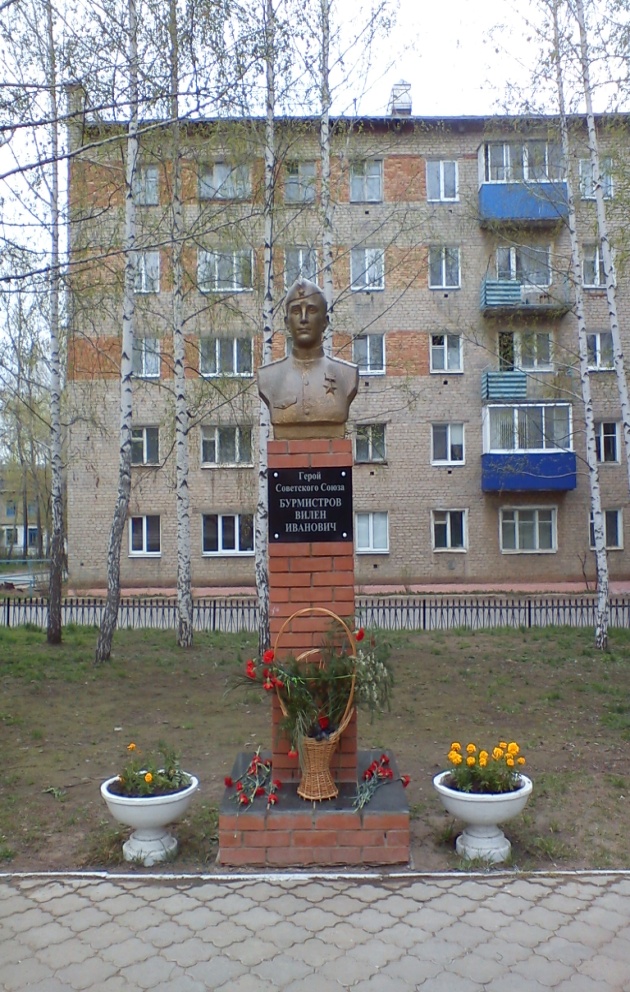 Бурмистров Вилен Иванович 
(1925-1943)Герой Советского Союза. Командир отделения гвардии мотострелковой бригады, старшина. Родился в 1925 году в рабочем поселке Бондюжский (ныне                        г. Менделеевск) Татарской АССР, в семье рабочего отделения. Вилен Бурмистров ушел на фронт, едва ему исполнилось восемнадцать лет. Он штурмовал «Днепровский вал» - бетонные укрепления. Но отделение Бурмистрова прорвалось и заняло стратегическую позицию — высоту 209,7, с которой вся местность была как на ладони. Гитлеровцы одиннадцать раз пытались вернуть высоту. Но Вилен и всего лишь четыре солдата удержали позицию. Они отстреливались из немецкого оружия - собственные боеприпасы иссякли. До прихода подкрепления оставалось совсем немного, когда снайперская пуля сразила Вилена. . Гвардии старшина, командир 24 сентября 1943 года погиб. Президиума Верховного Совета СССР от 10 января 1944 года  Бурмистрову  Вилену Ивановичу посмертно присвоено звание Героя Советского Союза. В честь героя, одна из центральных улиц  Менделеевска названа его фамилией.
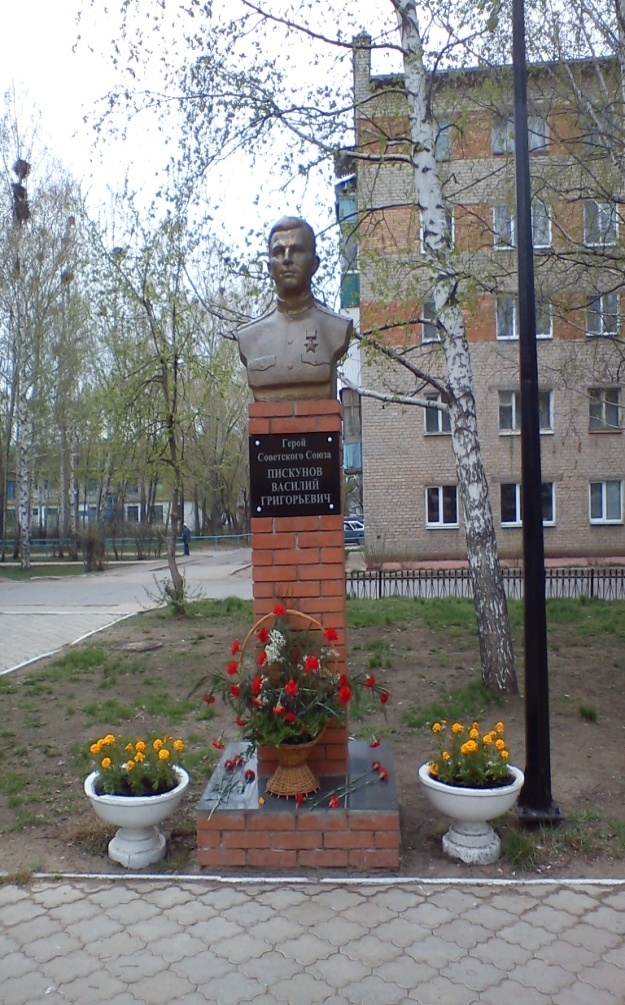 Пискунов Василий Григорьевич 
(1919-1994)Герой Советского Союза. Родился в 1919 году в селе Тихие Горы Елабужского района Татарской АССР.  В Великой Отечественной войне с 1942 года. Участвовал в штурмовых налетах при взятии г. Мелитополя. Когда летчика Василия Пискунова представили к званию Героя Советского Союза, описание его подвигов едва уместилось на пяти машинописных листах. Только за один день группа из шести Ил-2 во главе с Пискуновым произвела 150 атак! Уничтожили 12 самоходок, 10 минометов, четыре склада с боеприпасами, две батареи и около 250 солдат и офицеров противника. Личный рекорд Пискунова — 27 самолетов, сбитых в воздухе. А сколько было подбито на аэродромах, герой просто не помнил. Указом Президиума Верховного Совета СССР от 13 апреля 1944 года Пискунову Василию Григорьевичу присвоено звание Героя Советского Союза.
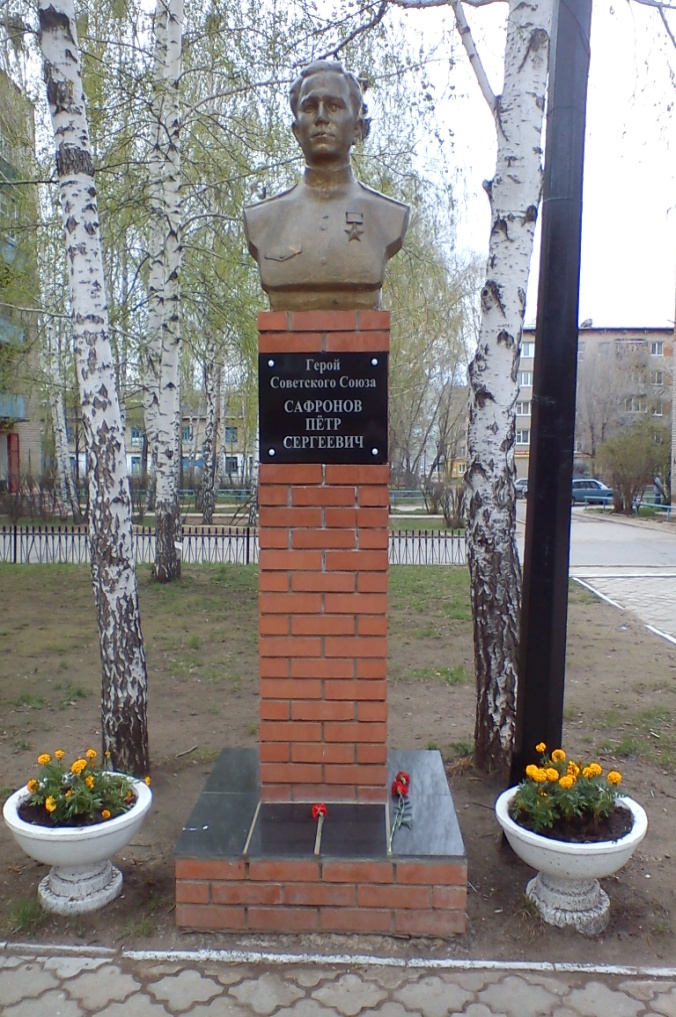 Сафронов Петр Сергеевич 
(1925-1995)Герой Советского Союза. Гвардии ефрейтор, стрелок стрелкового полка. Родился в 1925 году в деревне Моркваши Елабужского района Татарской АССР.  На фронте с января 1943 года. Гвардии ефрейтор, стрелок Днепропетровской роты 234-го гвардейского Черноморского стрелкового полка. Петр Сафронов оказался в штурмовой группе, которая в сентябре 1943 года форсировала Днепр первой. Девять десантников заняли пятачок на берегу реки и уничтожили более 150 фашистов. После гибели командира раненый Сафронов принял командование на себя и сумел удержать плацдарм до прибытия подкрепления. Указом Президиума Верховного Совета СССР от 15 января 1944 года Сафронову Петру Сергеевичу присвоено звание  Героя Советского Союза.
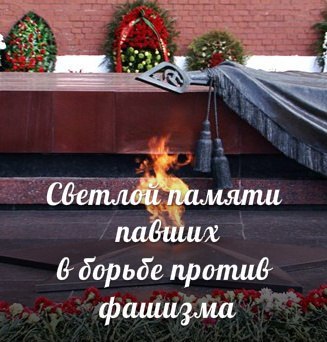